The Hitchhiker’s Guide to Accessibility Statements
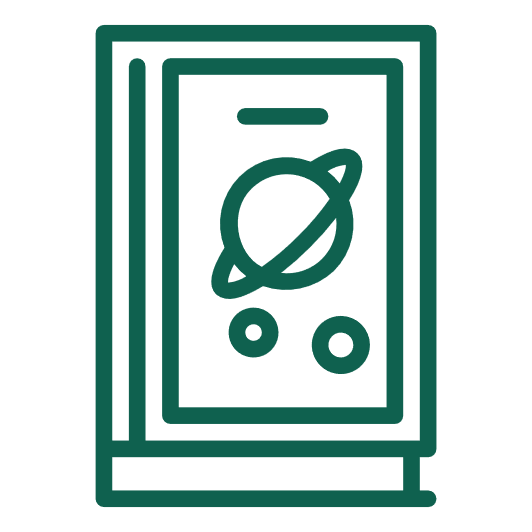 Huw Alexander
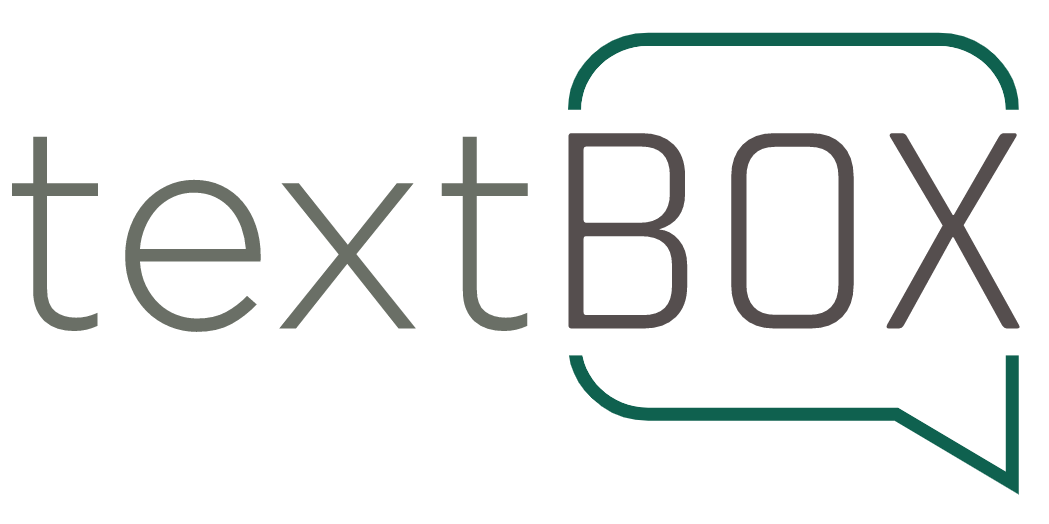 once upon a time…
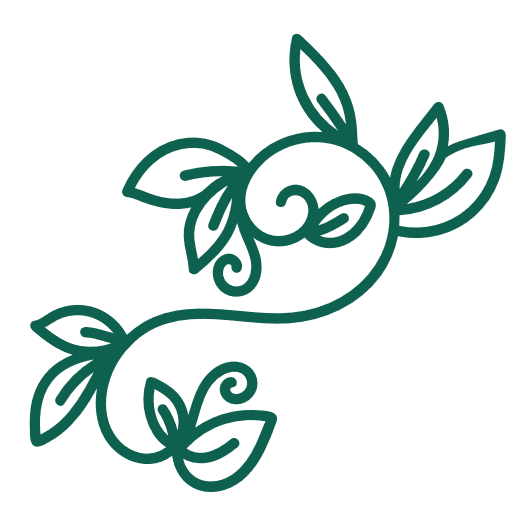 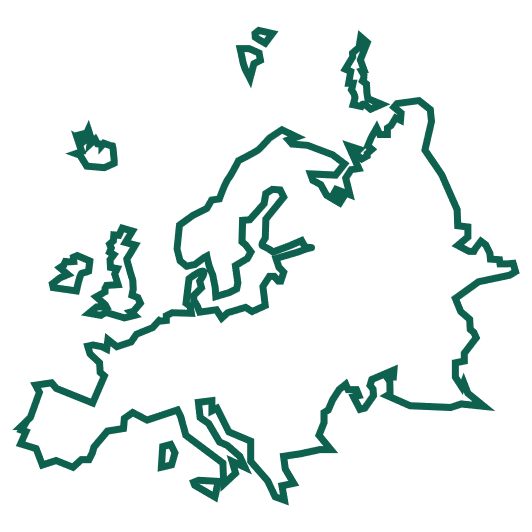 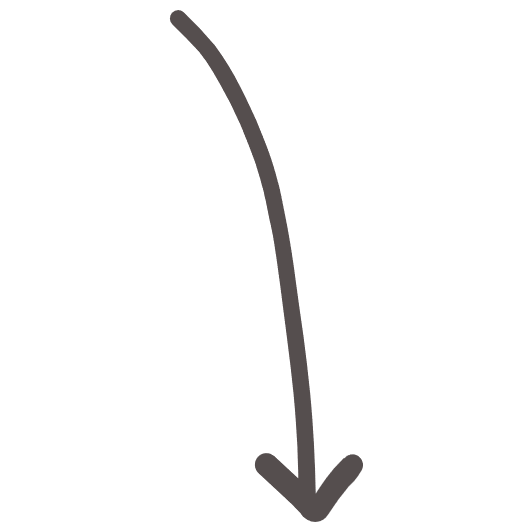 Innsbruck Austria
* 770.6 miles (via A4)
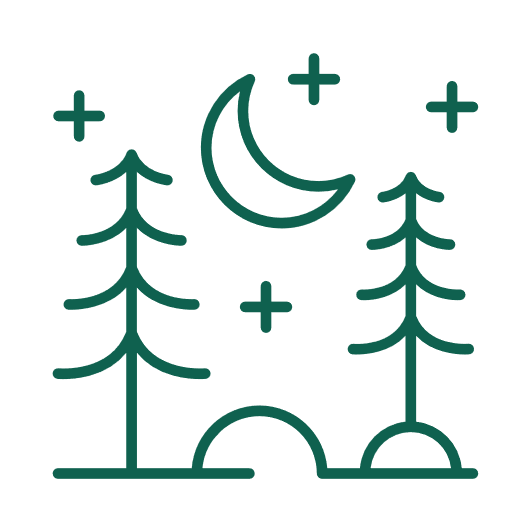 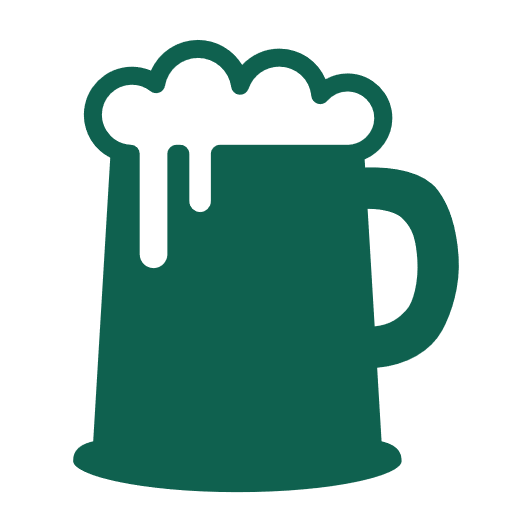 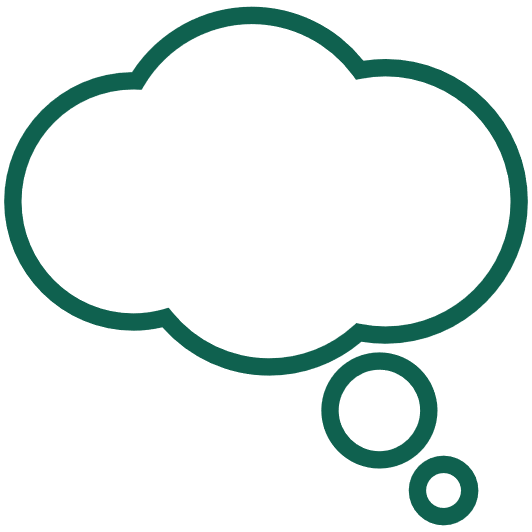 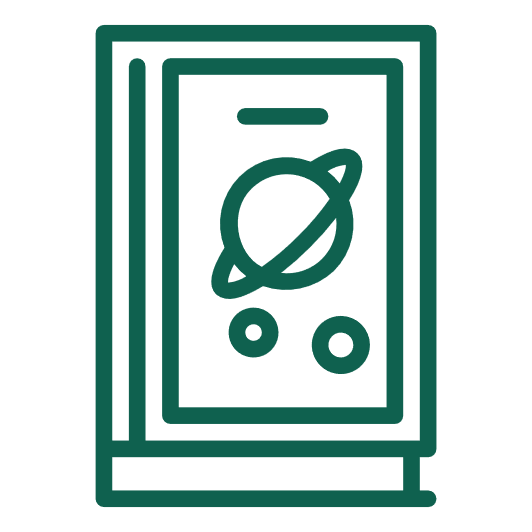 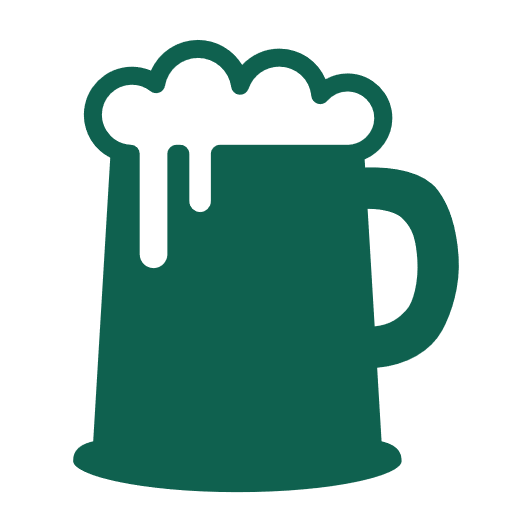 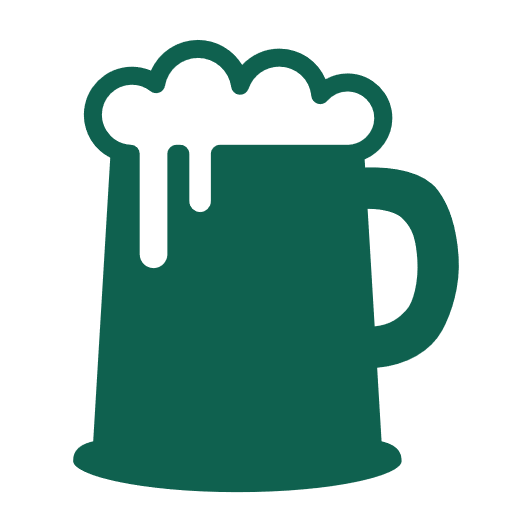 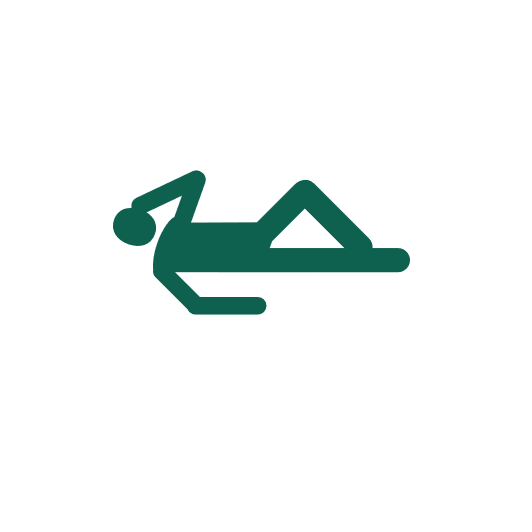 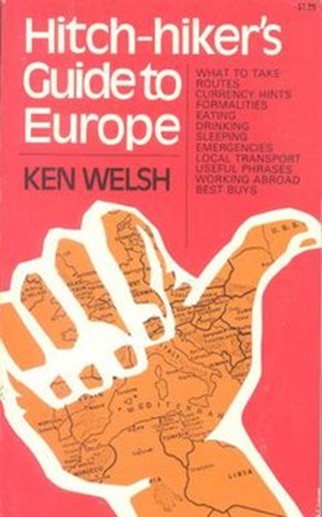 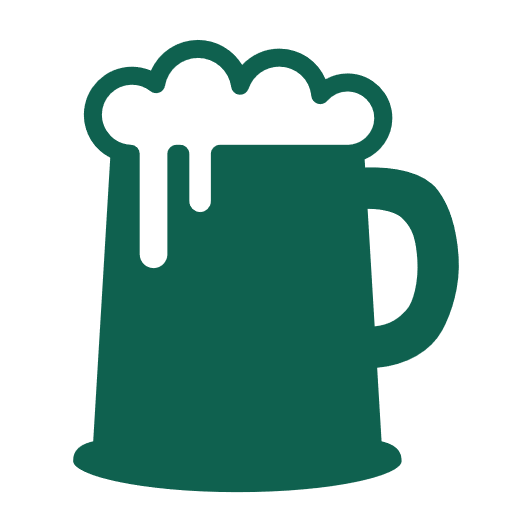 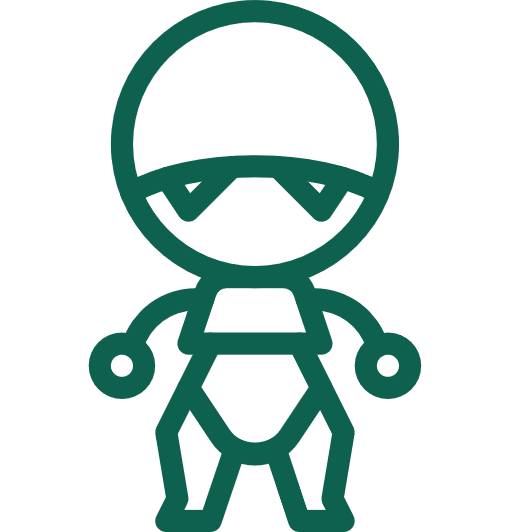 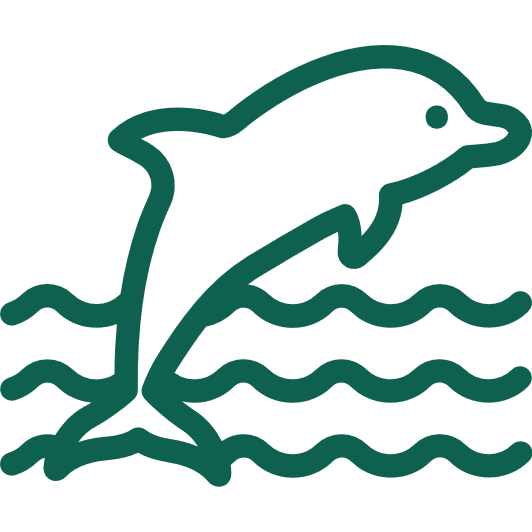 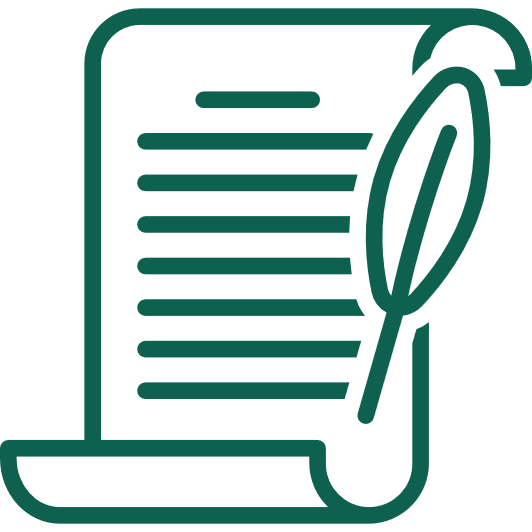 42
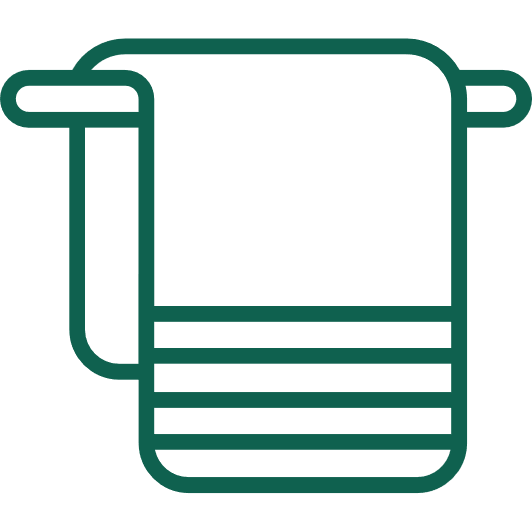 the humble towel
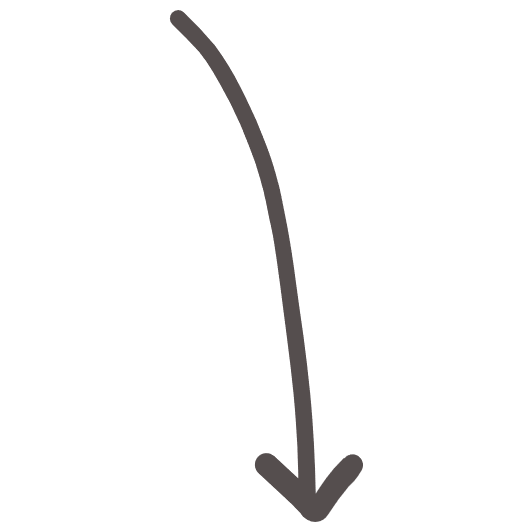 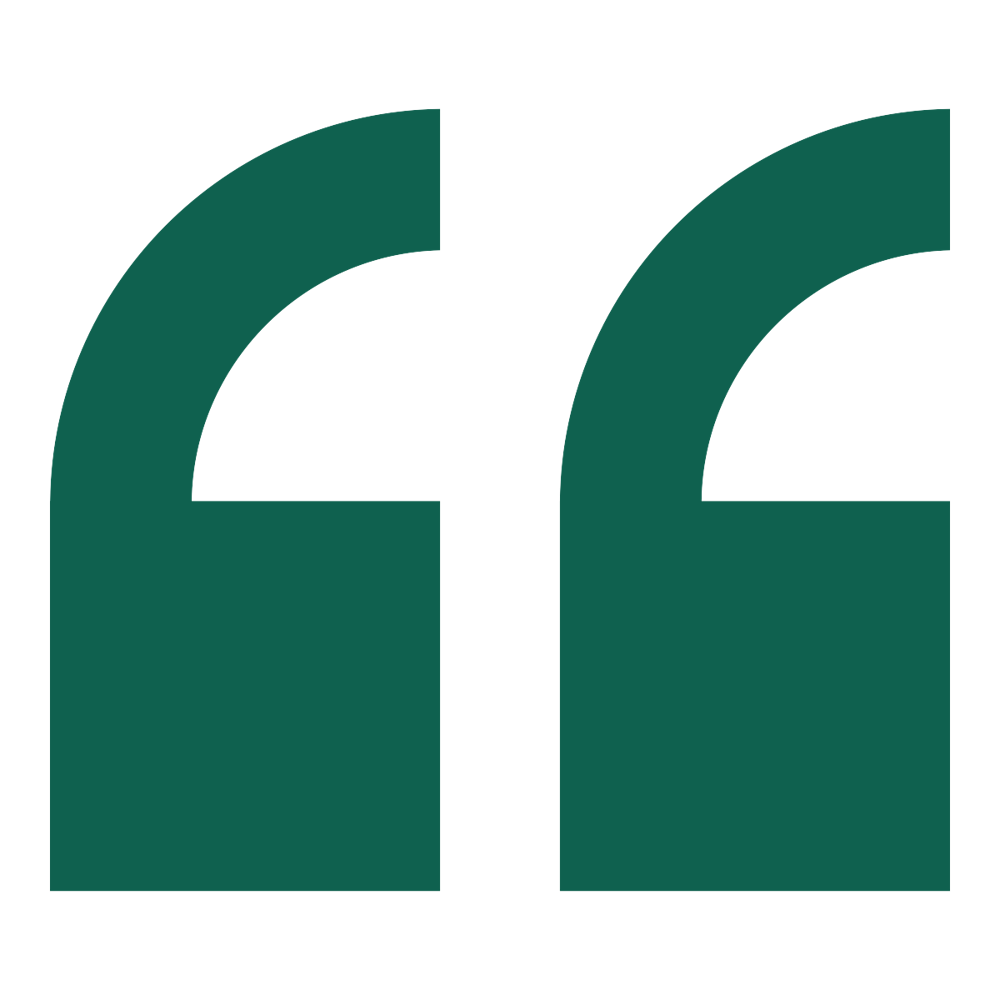 A towel, The Hitchhiker's Guide to the Galaxy says, is about the most massively useful thing an interstellar hitchhiker can have.
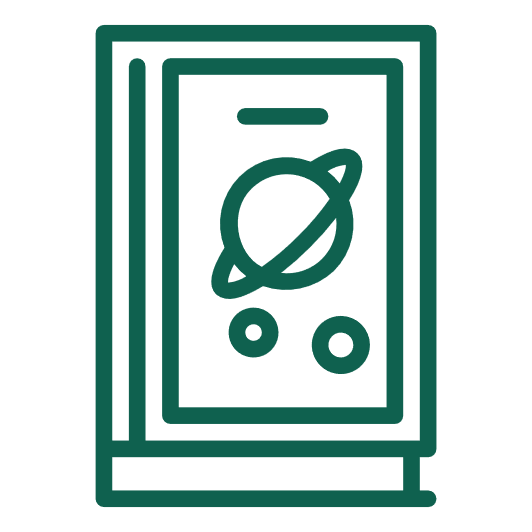 The Hitchhiker’s Guide to the Galaxy | Douglas Adams
Universe*
University*
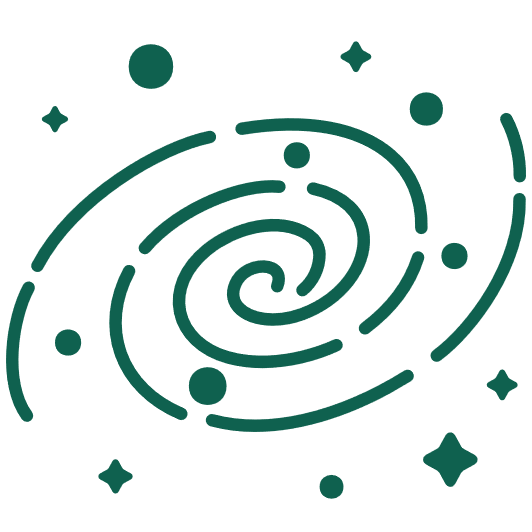 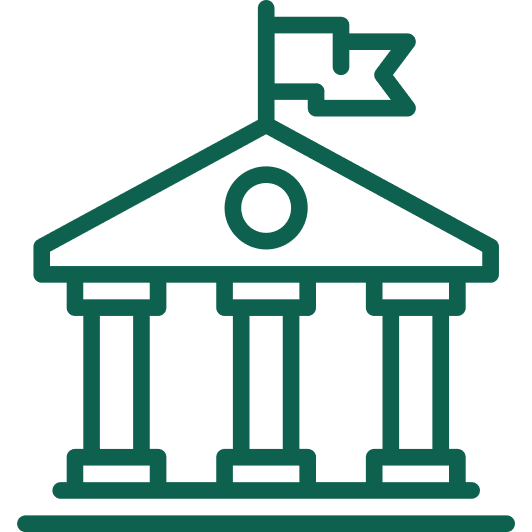 * not to scale
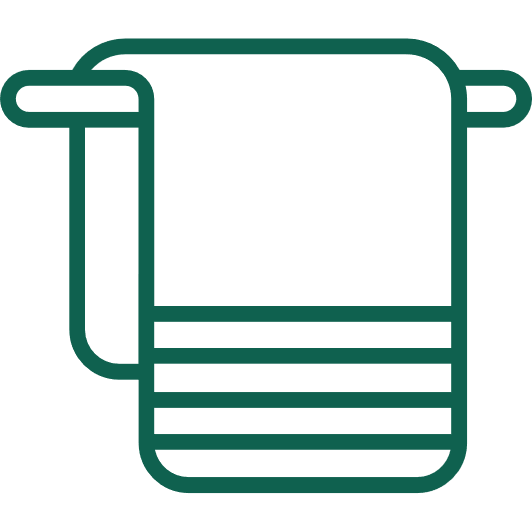 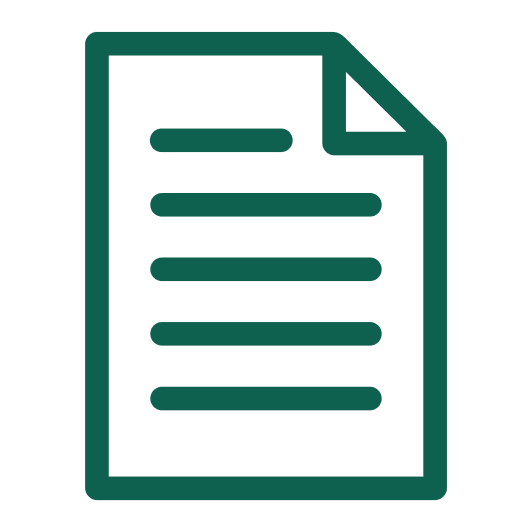 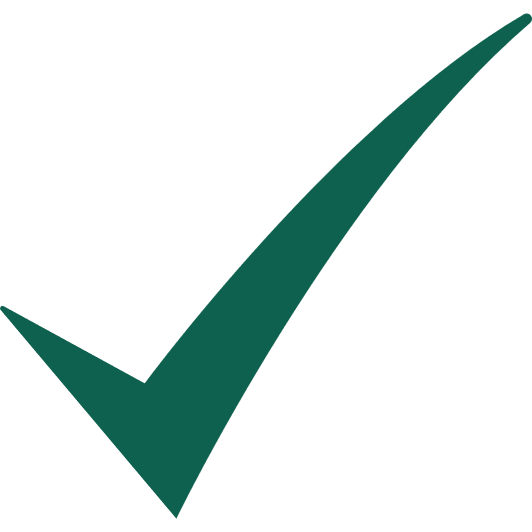 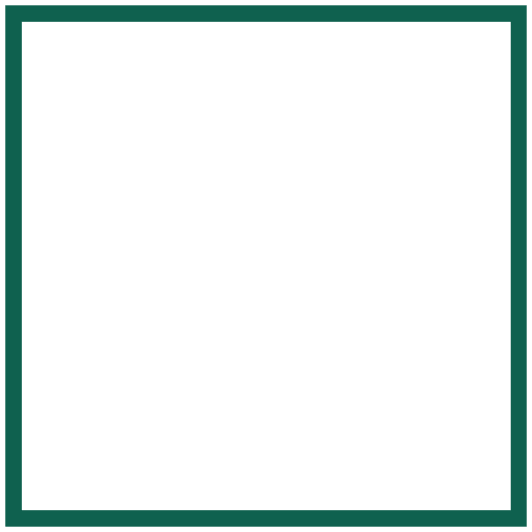 Public Sector Bodies Accessibility Regulations
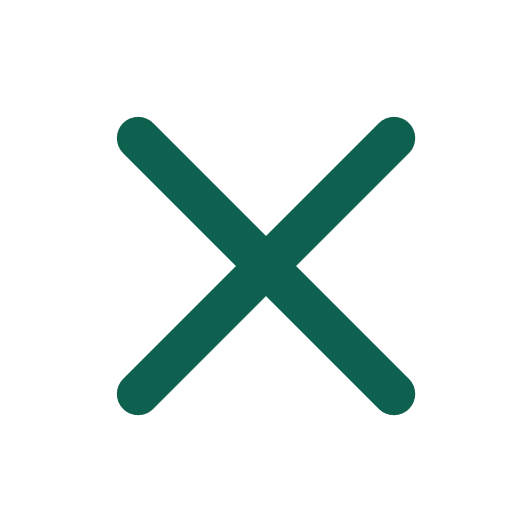 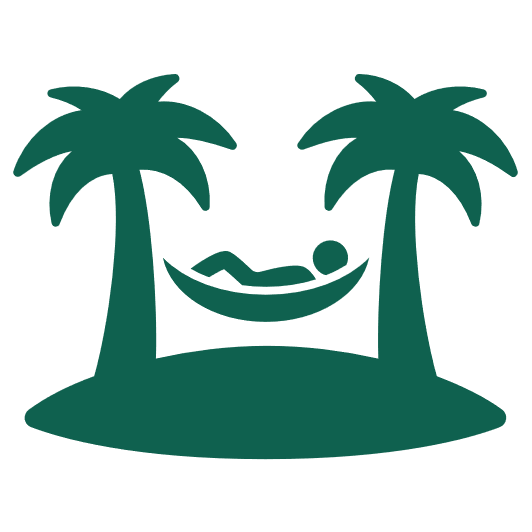 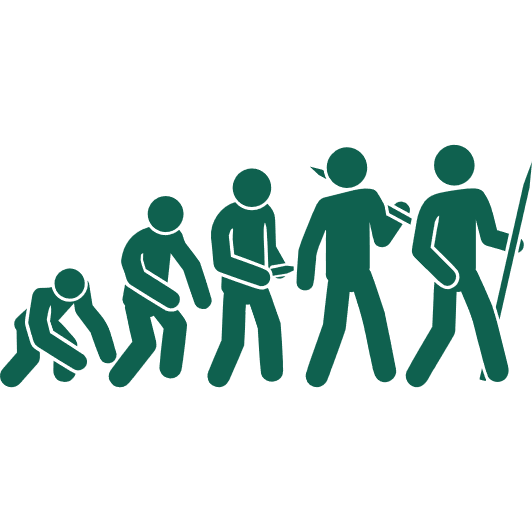 evolution
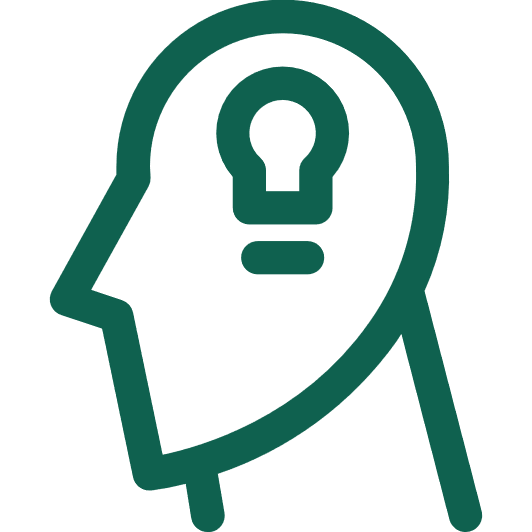 think differently
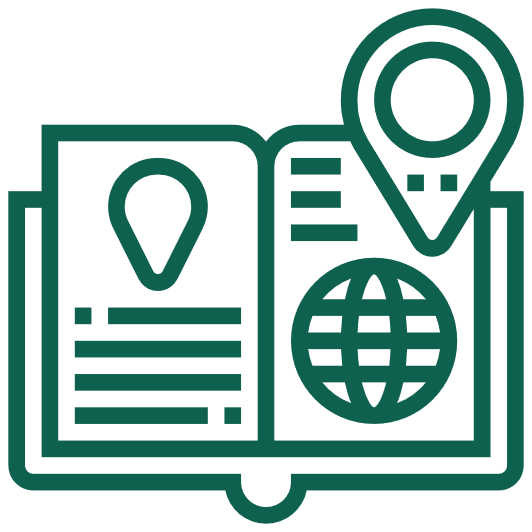 user guide
Intuitive design
 Features
 Tools + Services
 Issues + Fixes
 Partnerships
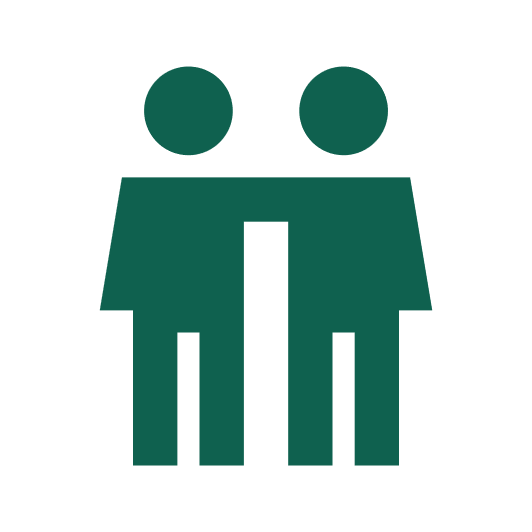 inclusive marketing tool
tell your story
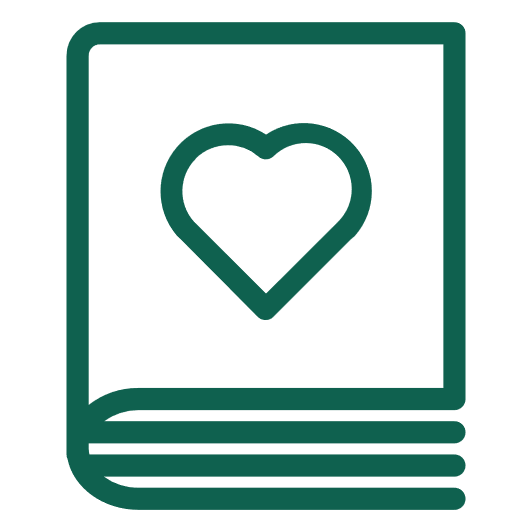 Investment + Time
 Resources
 Innovation
 Vision + Identity
 Student Recruitment
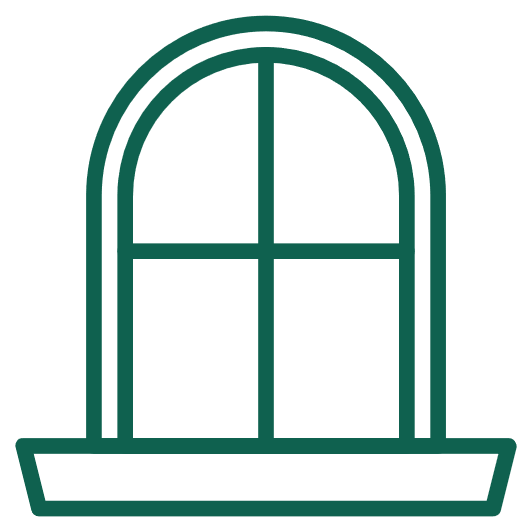 window on the soul of the institution
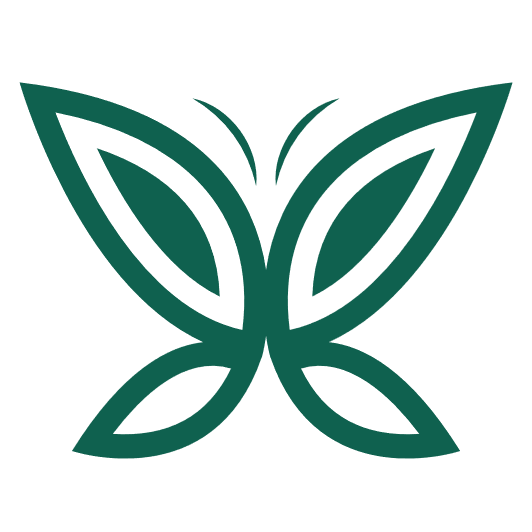 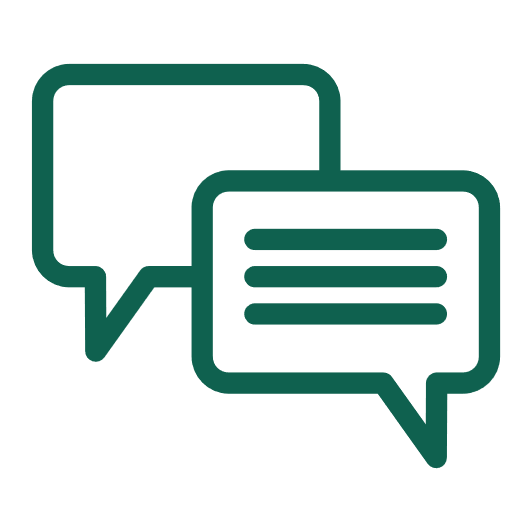 ongoing conversation
roadmap
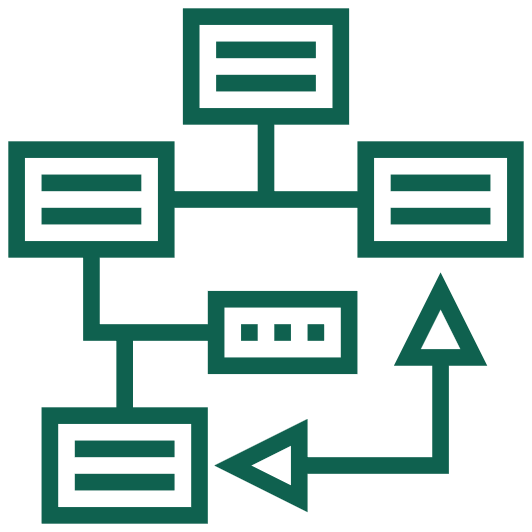 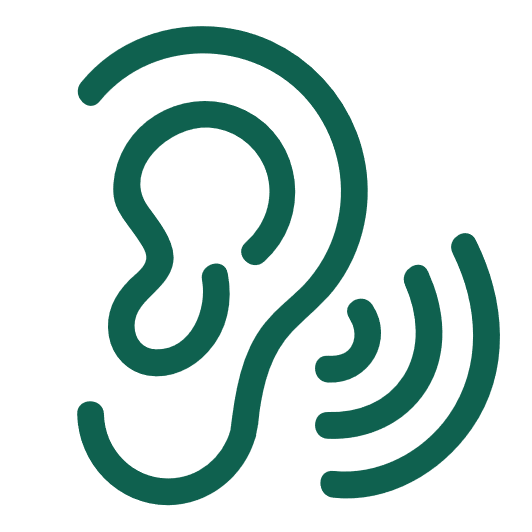 Listening
 Engaging
 Encouraging
 Measuring
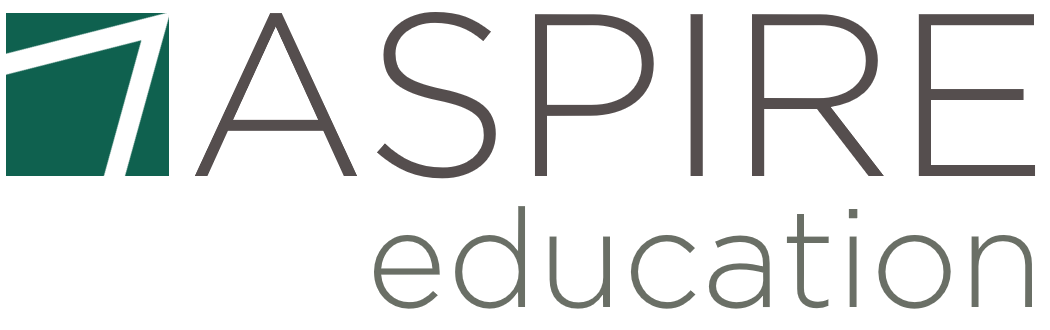 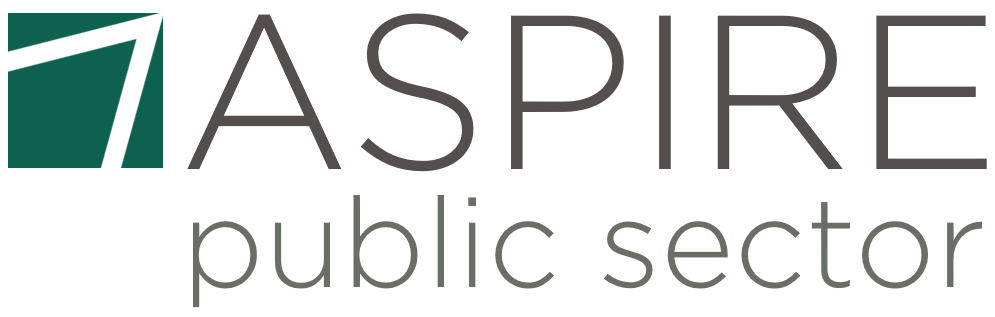 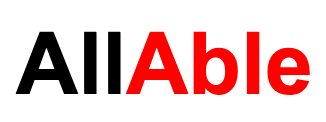 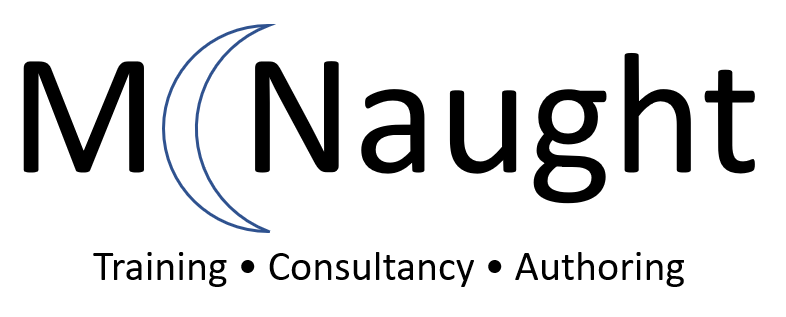 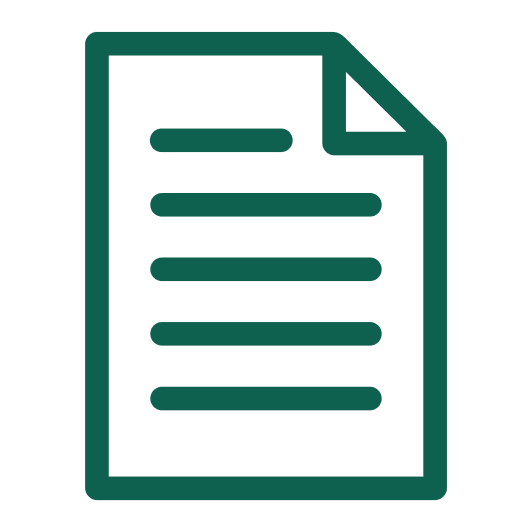 measure compliance
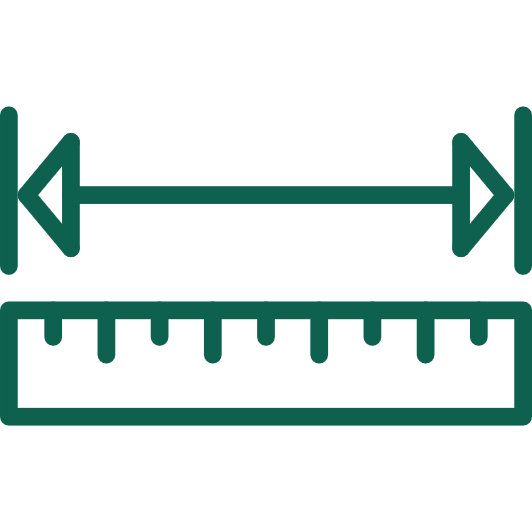 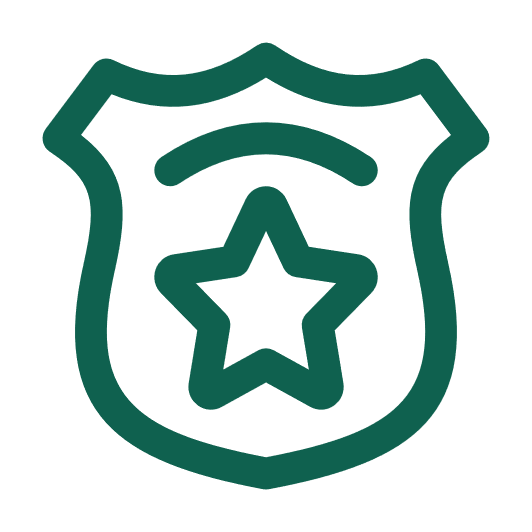 risk management
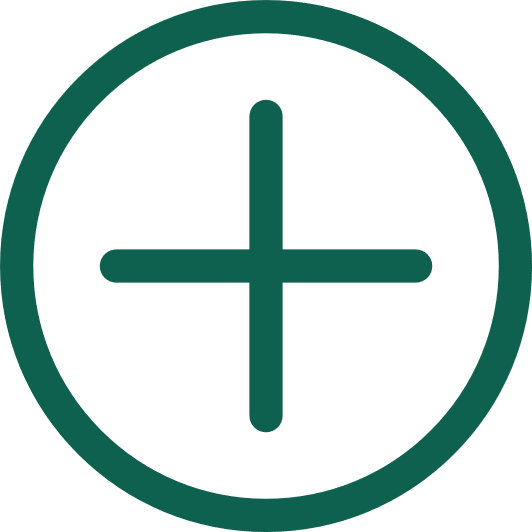 statement
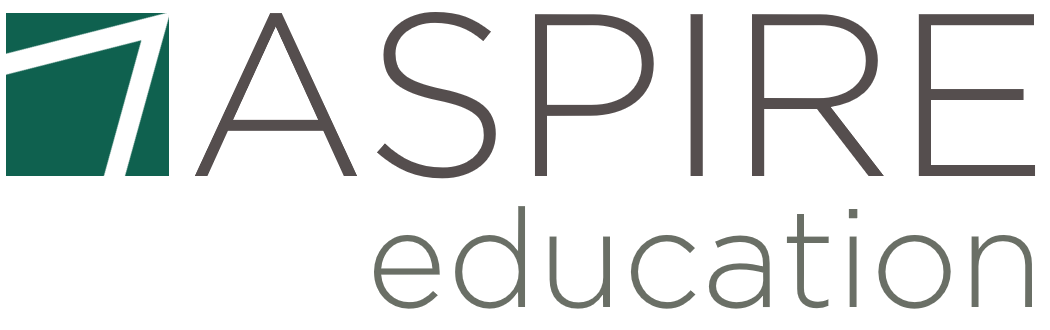 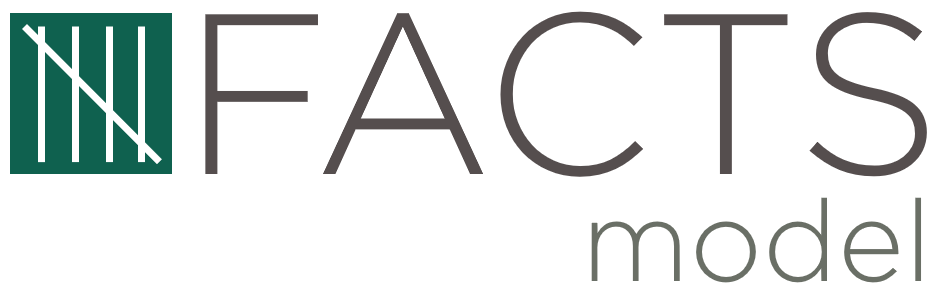 Formative: making users smarter.
Actionable: making users resilient.
Compliant: keeping the organisation safe.
Transparent: keeping disabled users on board. 
Supportive: making users confident.
The FACTS criteria
CONTENT COMPLIANCE
USER EXPERIENCE
COMMUNICATION COMPLIANCE
Technical information
Web standards
Non-accessible content
Non-compliance with regulations
Disproportionate Burden
Content not in scope
Accessibility roadmap
Third-party suppliers
Colours + Contrast
Magnification + Reflow
Page navigation
Menu navigation
Screen reader navigation
Images + alt text
Meaningful hyperlinks
Video + Audio content
Heading Structure
Forms
Scope
Discoverability
Statement Preparation
Testing
Contact information
Feedback + Complaints
Responsiveness
Enforcement Procedure
User tools
https://www.textboxdigital.com/aspire-education-guidelines
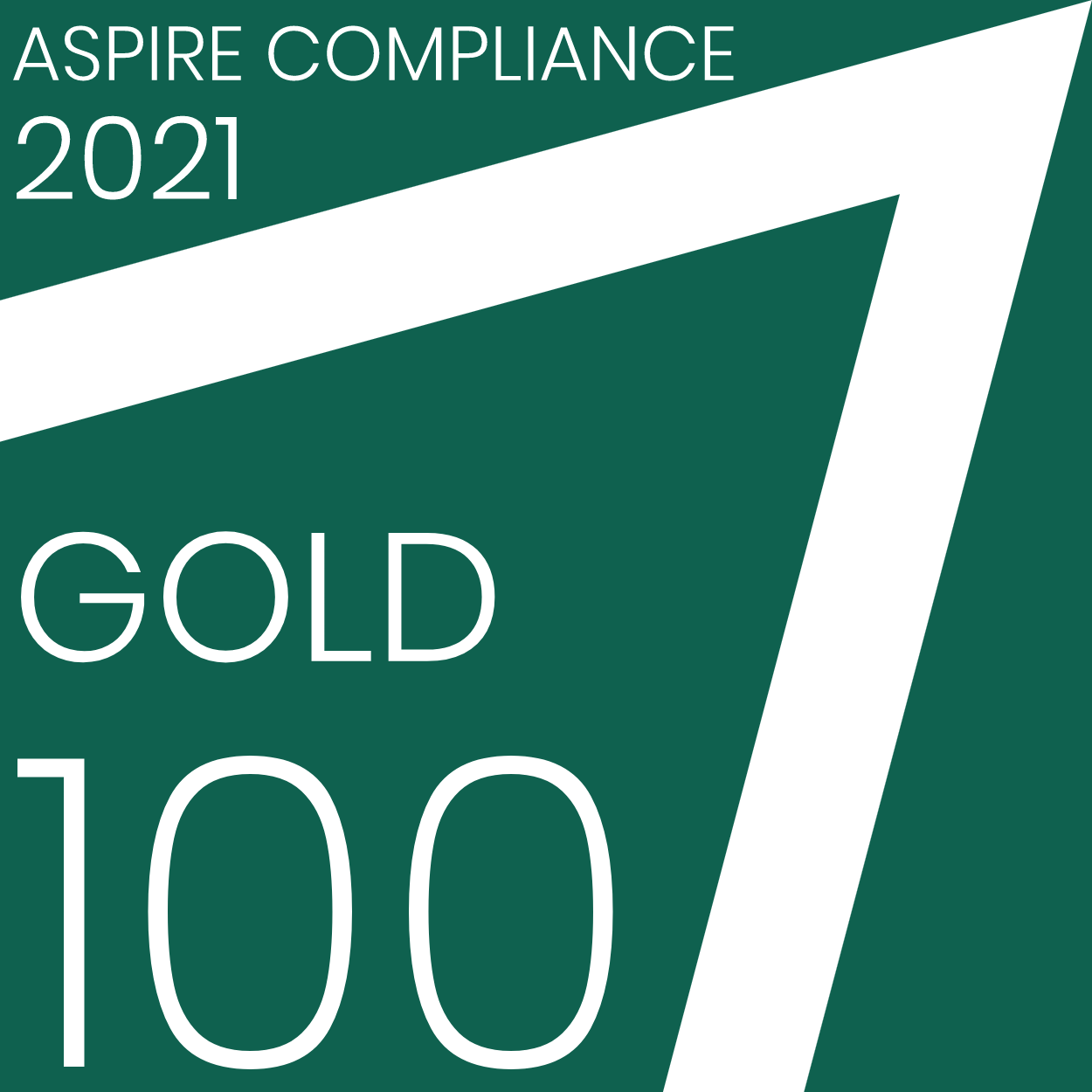 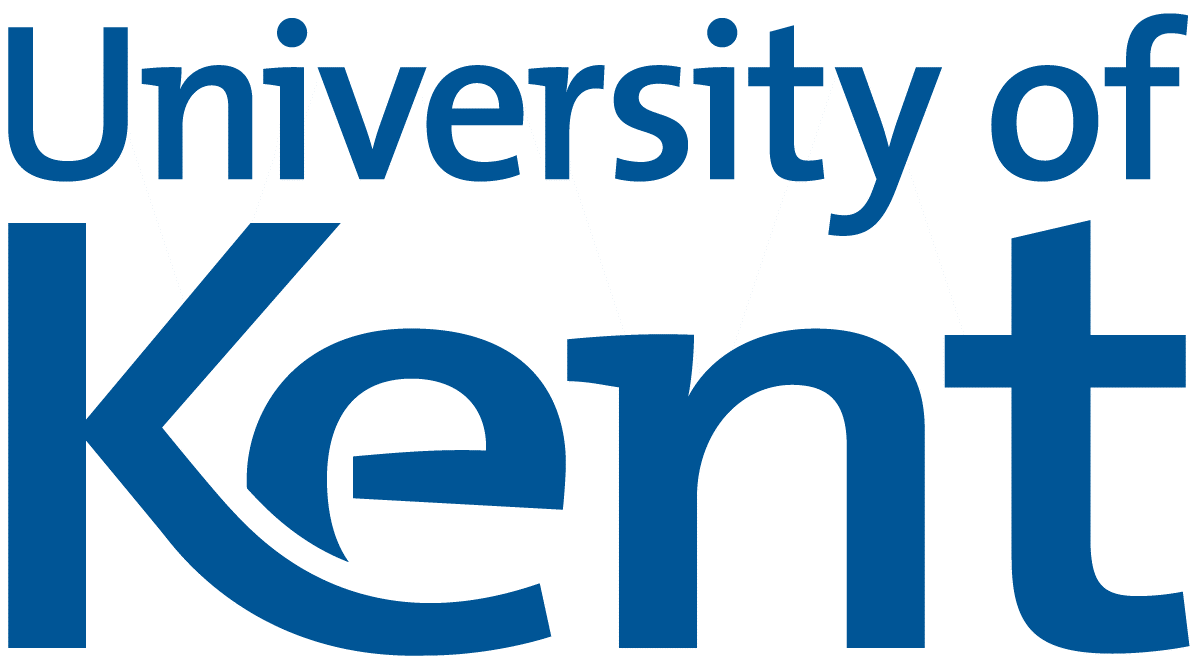 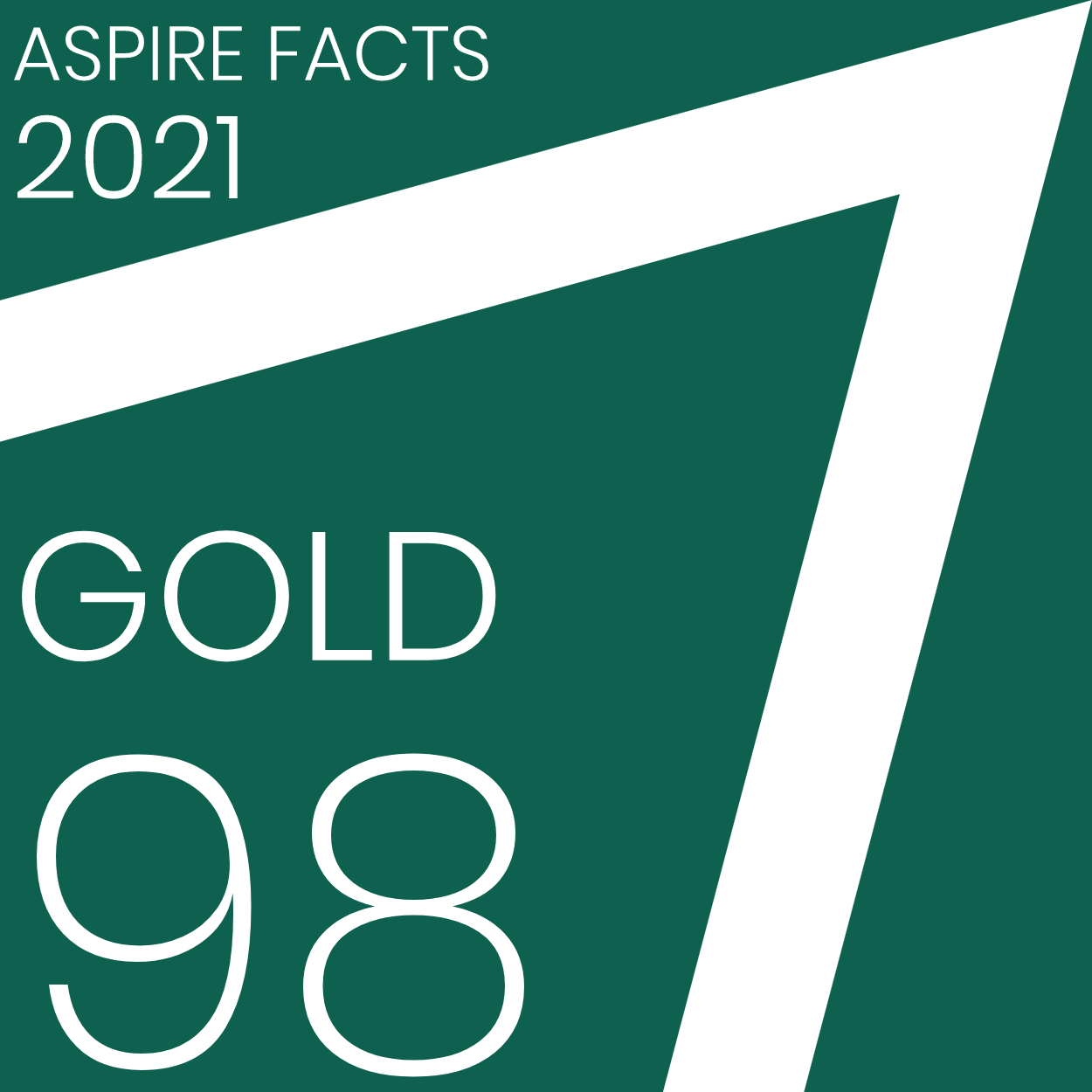 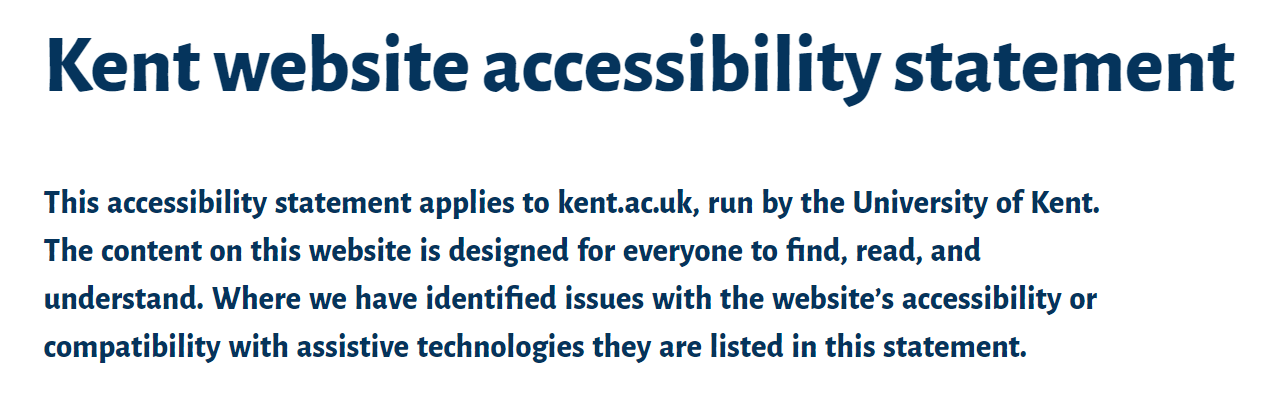 https://www.kent.ac.uk/accessibility/accessibility-statement/kent-website-accessibility-statement
ASPIRE list
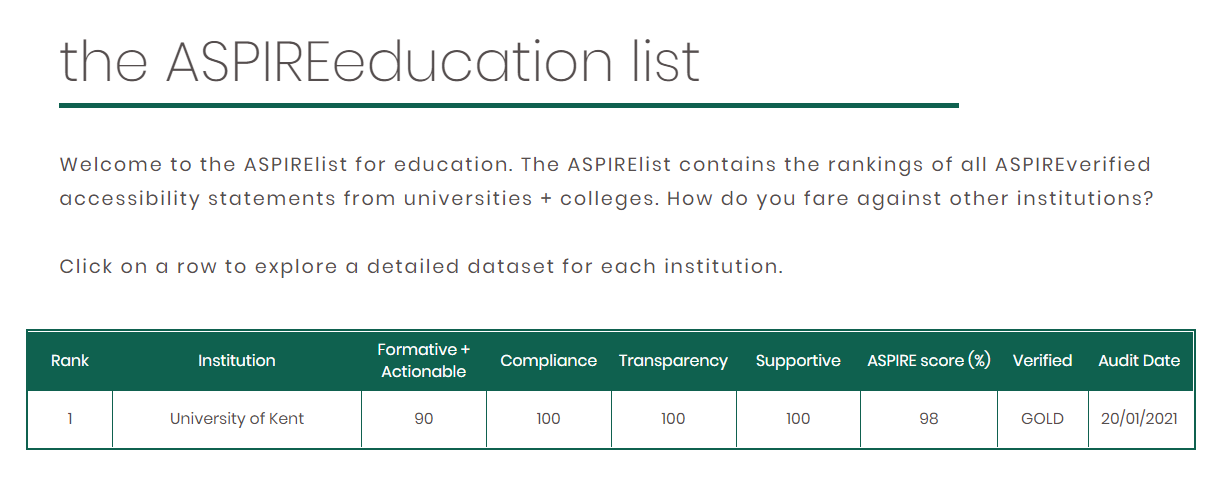 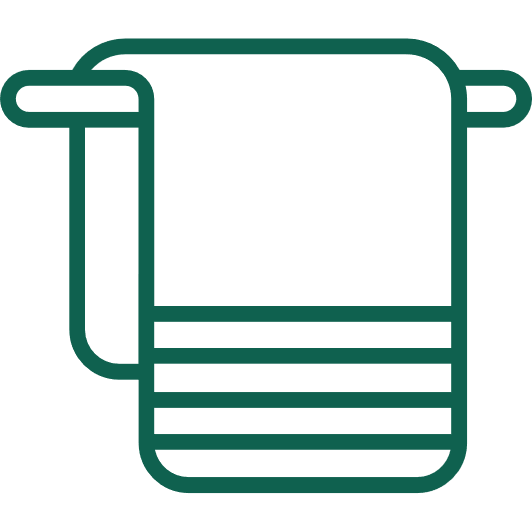 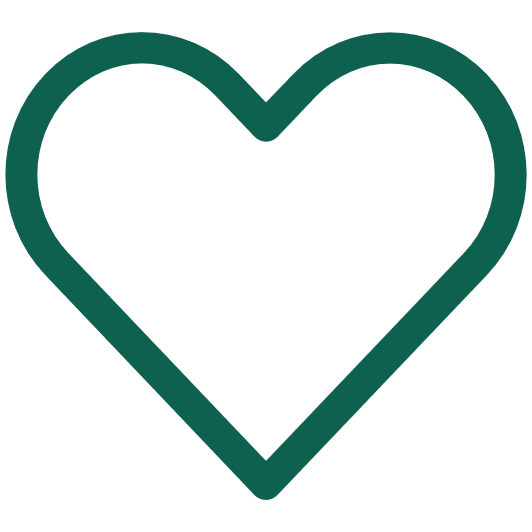 User Guide
Marketing Tool
Engagement Forum
* May also serve as an after-shower drying implement
make a
statement
based on the
FACTS
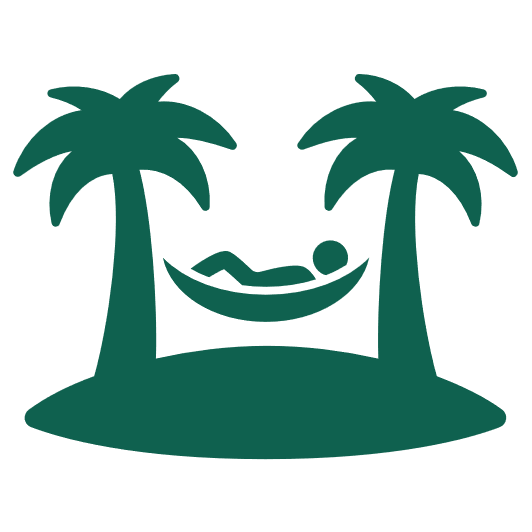 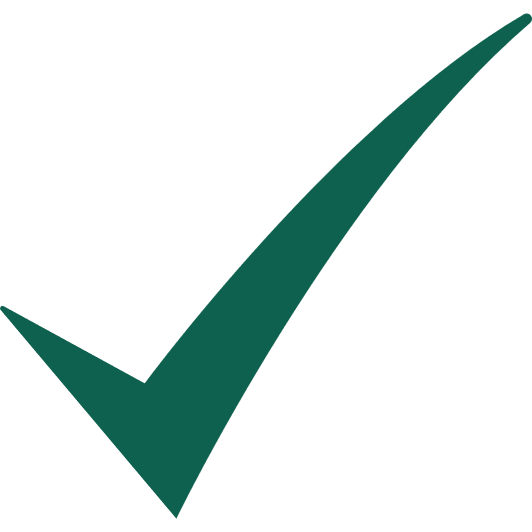 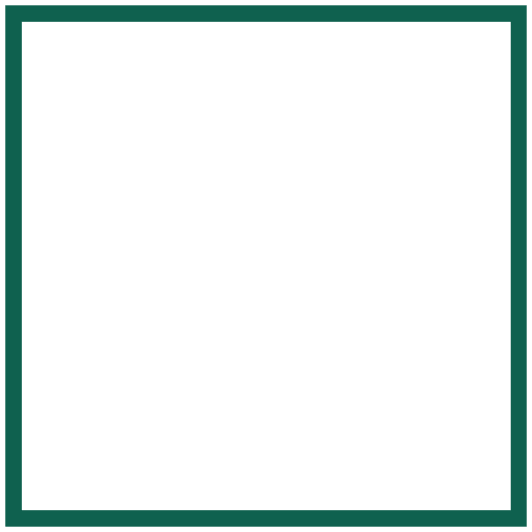 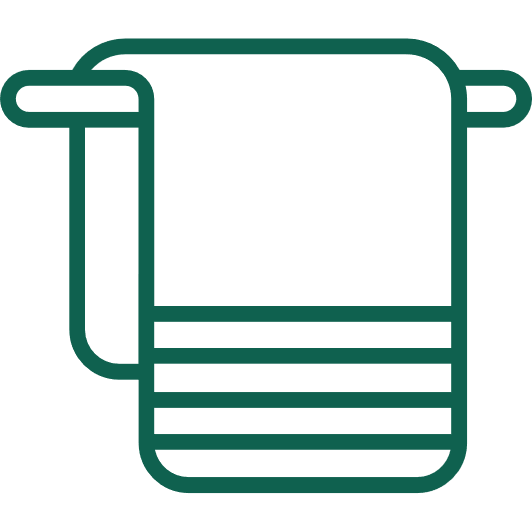 aspire@textboxdigital.com
@textboxdigital
@aspirelist
textboxdigital.com
https://www.textboxdigital.com/aspire-education-guidelines
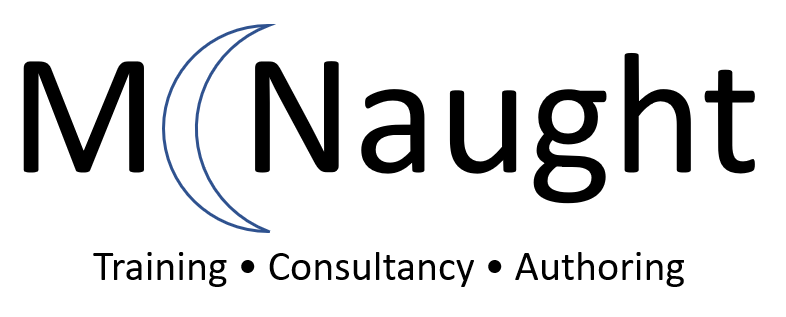 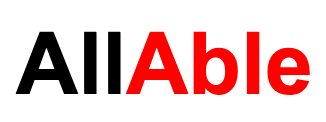 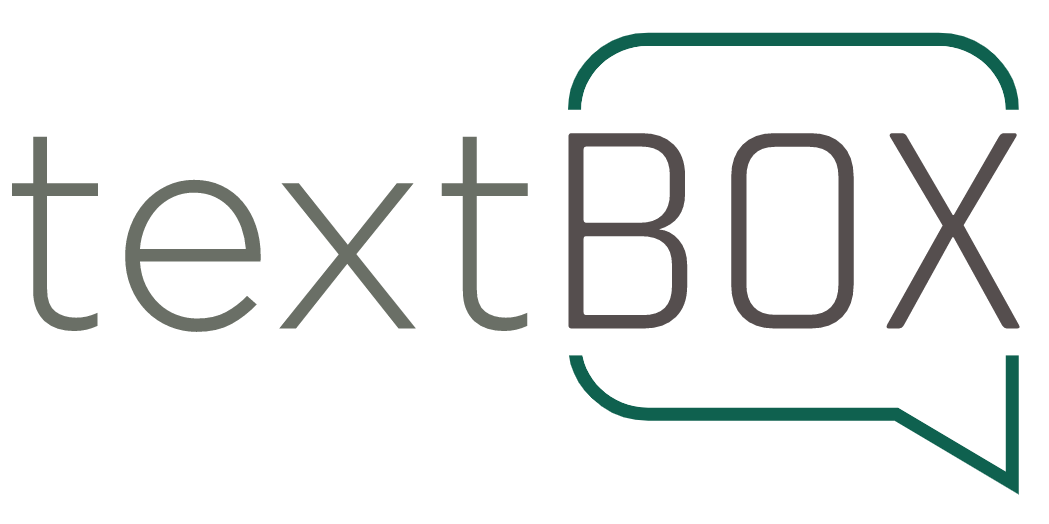